Ramadan 3rd Night Du’a 
From Iqbal Aamal
Ramadan 3rd Night Du’a 
From Iqbal Aamal
يَا إِلَهَ إِبْرَاهِيمَ وَ إِلَهَ إِسْحَاقَ ِ
Eve 03
Supplication narrated on the authority of the Prophet(peace and blessings be upon him and his family)-Iqbal Aamal
(Arabic text along with English Translation)
For any errors / comments please write to: duas.org@gmail.com
Kindly recite Sūrat al-Fātiḥah for Marhumeen of all those who have worked towards making this small work possible.
Ramadan 3rd Night Du’a 
From Iqbal Aamal
بِسْمِ اللَّهِ الرَّحْمَٰنِ الرَّحِيمِ
In the Name of Allāh, 
the All-merciful, the All-compassionate
Bismillah hir rehman ir rahim
Ramadan 3rd Night Du’a 
From Iqbal Aamal
اَللَّهُمَّ صَلِّ عَلَى مُحَمَّدٍ وَ آلِ مُحَمَّد
O' Allāh send Your blessings on Muhammad and the family of Muhammad.
allahumma salli `ala muhammadin wa ali muhammadin
Ramadan 3rd Night Du’a 
From Iqbal Aamal
يَا إِلَهَ إِبْرَاهِيمَ وَ إِلَهَ إِسْحَاقَ وَ إِلَهَ يَعْقُوبَ وَ الْأَسْبَاطِ
O God of Abraham, Issac, Jacob and the Tribes!
Ya ilaha ibrahima wa ilaha ishaqa wa ilaha yaqooba wal asbat
Ramadan 3rd Night Du’a 
From Iqbal Aamal
رَبَّ الْمَلَائِكَةِ وَ الرُّوحِ السَّمِيعَ الْعَلِيمَ الْحَلِيمَ الْكَرِيمَ الْعَلِيَّ الْعَظِيمَ
O Lord of the Angels and Spirt! The All Hearing! The All-Knowing! The Forebearing, the Generous! The Sublime, the Supreme!
Rab’bal malaikati war roohi ’samial aleem al haleem al kareem al ali al azeem
Ramadan 3rd Night Du’a 
From Iqbal Aamal
لَكَ صُمْتُ وَ عَلَى رِزْقِكَ أَفْطَرْتُ
O my God! I fasted for You and I break my fast with Your Sustenance.
laka sumto wa ala rizqika aftarto
Ramadan 3rd Night Du’a 
From Iqbal Aamal
وَ إِلَى كَنَفِكَ آوَيْتُ وَ إِلَيْكَ أَنَبْتُ وَ إِلَيْكَ الْمَصِيرُ
And I rely upon You and to You do I turn in repentance as indeed to You is our Final Goal
Wa ila kanafika a’awayto wa ilayeka anabto wa ilayeka al maseer
Ramadan 3rd Night Du’a 
From Iqbal Aamal
وَ أَنْتَ الرَّءُوفُ الرَّحِيمُ
And You are the Compassionate, the Merciful!
Wa anta ’raoof ur rahim
Ramadan 3rd Night Du’a 
From Iqbal Aamal
قَوِّنِي عَلَى الصَّلَاةِ وَ الصِّيَامِ
Please give me strength to pray and fast
Qawini ala ’salati wa ’siyami
Ramadan 3rd Night Du’a 
From Iqbal Aamal
وَ لَا تُخْزِنِي‌ يَوْمَ الْقِيامَةِ إِنَّكَ لا تُخْلِفُ الْمِيعادَ
and save us from shame on the Day of Judgment: For You never breakest Your promise.
wala tukhzini yoma ’al qiyamati innaka la tukhliful miad
Ramadan 3rd Night Du’a 
From Iqbal Aamal
اَللَّهُمَّ صَلِّ عَلَى مُحَمَّدٍ وَ آلِ مُحَمَّد
O' Allāh send Your blessings on Muhammad and the family of Muhammad.
allahumma salli `ala muhammadin wa ali muhammadin
Ramadan 3rd Night Du’a 
From Iqbal Aamal
Please recite  Sūrat al-FātiḥahforALL MARHUMEEN
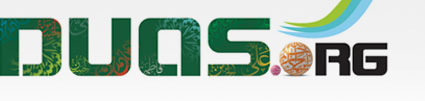 For any errors / comments please write to: duas.org@gmail.com
Kindly recite Sūrat al-Fātiḥah for Marhumeen of all those who have worked towards making this small work possible.